ЗАГАДКИ
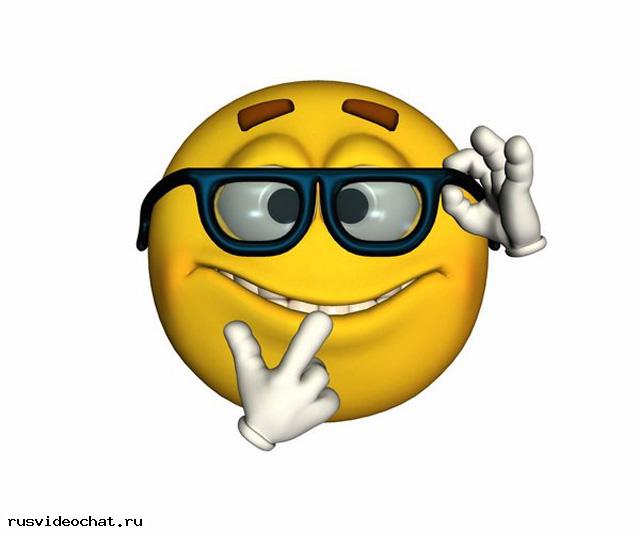 То как арбузы велики,
То словно яблоки мелки.
Они не могут говорить,
Но могут вес         определить.
Я горячее храню,
Я холодное храню,
 Я и печь, и холодильник
Вам в походе заменю.
Трещит, а не кузнечик,
летит, а не птица,
везет, а не лошадь.
Через реки, через горы
Слышим музыку и говор.
 Нам услышать их помог
Этот чудо-сундучок.
Не радио, а говорит.
Не театр,  а кино показывает.
И в тайге, и в океане
 Он отыщет путь любой.
Умещается в кармане.
А ведет нас за собой.
В дверь, окно стучать не будет,
 А взойдёт и всех разбудит.
Что такое перед нами?
 Две оглобли за ушами,	
 На глазах по колесу, 	
 И седелка на носу?
По морю идёт, идёт,
А до берега дойдёт,
Тут и пропадёт.
Через нос проходит в грудь
И обратный держит путь.
Он невидимый, и все же	Без него мы жить не можем.